Труд и творчество
Что такое труд?
Каким бывает труд?
Бывает ли труд бесцельным?
Что такое богатство?
« Труд человека кормит, а лень портит»
«Кому работа в тягость, тому не ведома радость»
«Хорошая работа два века 
живет»
Труд и творчество
Что такое творчество?
Мастер и ремесленник
Творчество в искусстве
Ветерок спросил, пролетая:
- Отчего ты, рожь, золотая?
А в ответ колоски шелестят:
- Золотые руки растят!
Что такое творчество?
Любой ли труд является творческим?
Почему мастера своего дела называю творцом?
Животное  в  отличие  от  человека
Не ставит цель
Не планирует
Поступает в соответствии с инстинктом
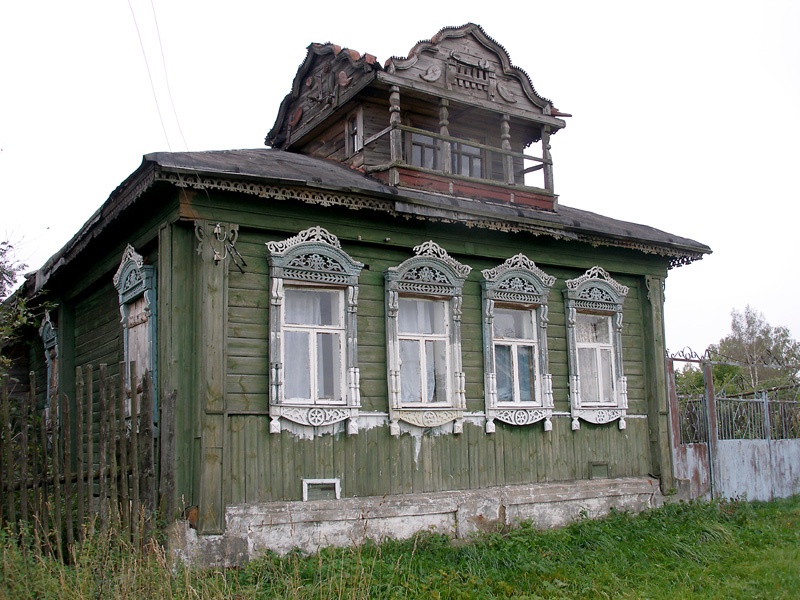 Люди придумывают новое
Украшают свою жизнь
Создают произведения искусства
Умеют  творить, работать творчески
Творчество- это создание чего-то нового, ценного не только для данного человека, но и для других людей
Кижи